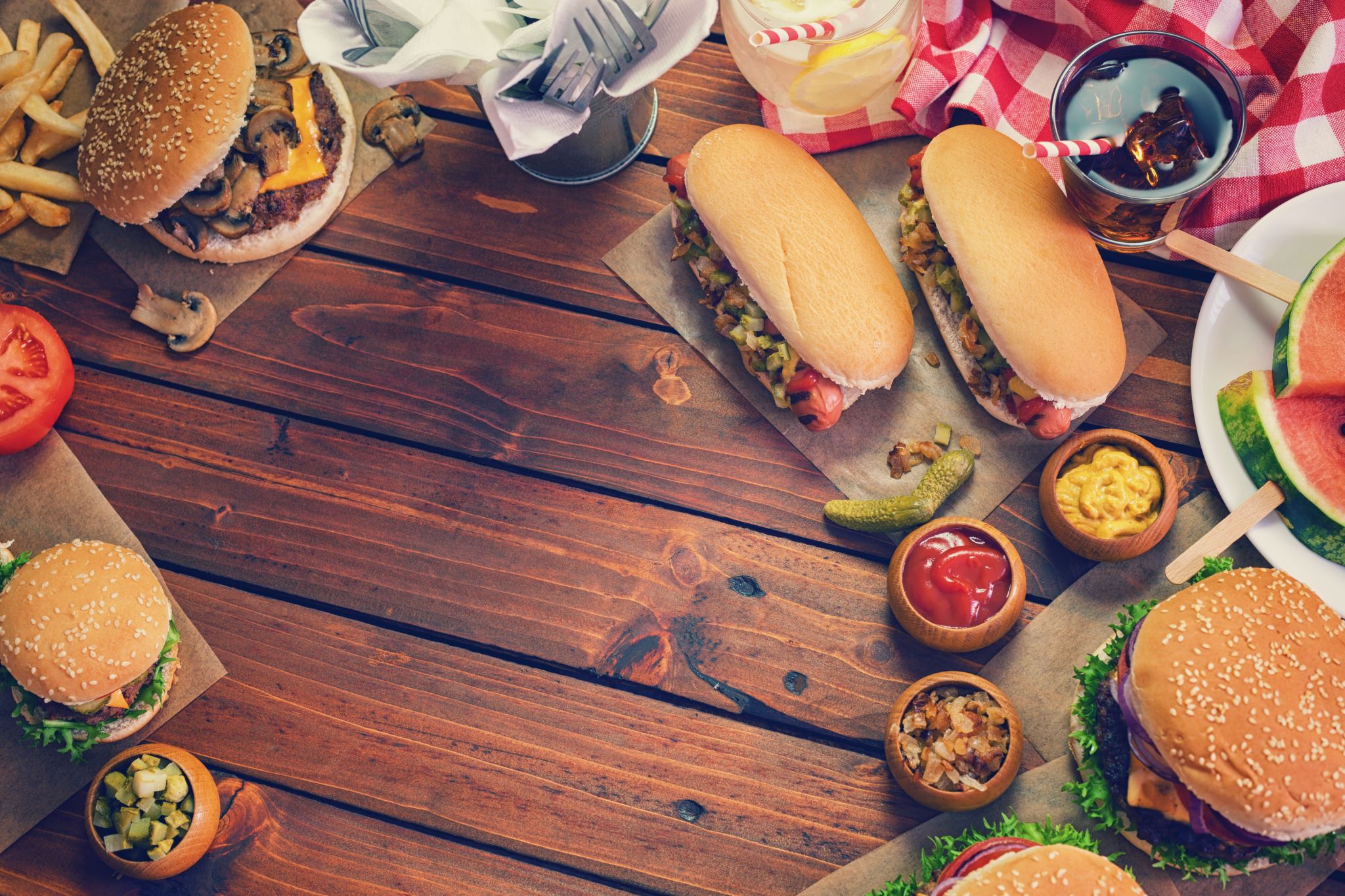 Lunch!!
For those signed up for today’s afternoon session, be back in Classroom 103 ready to go at 12:00!
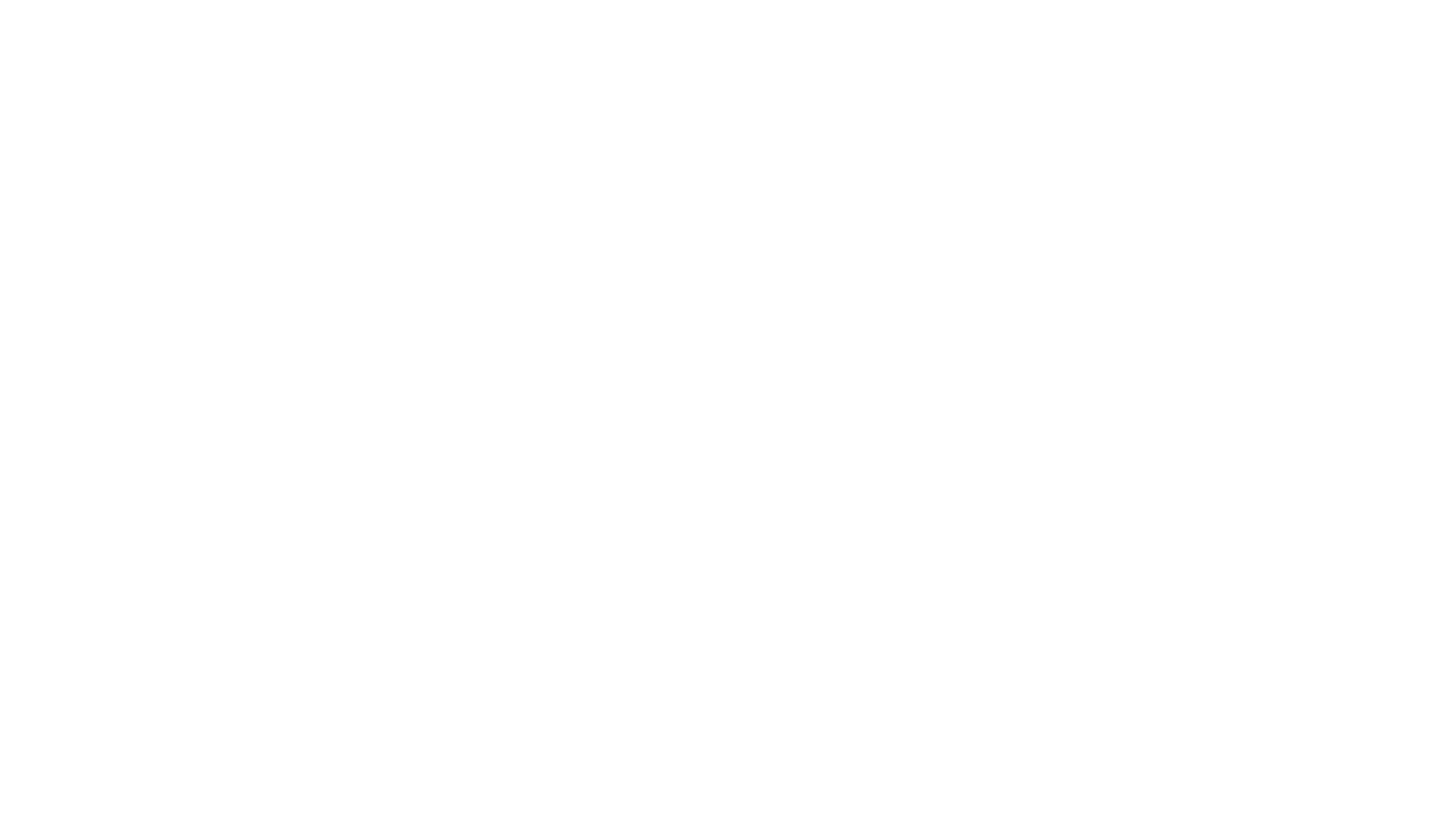 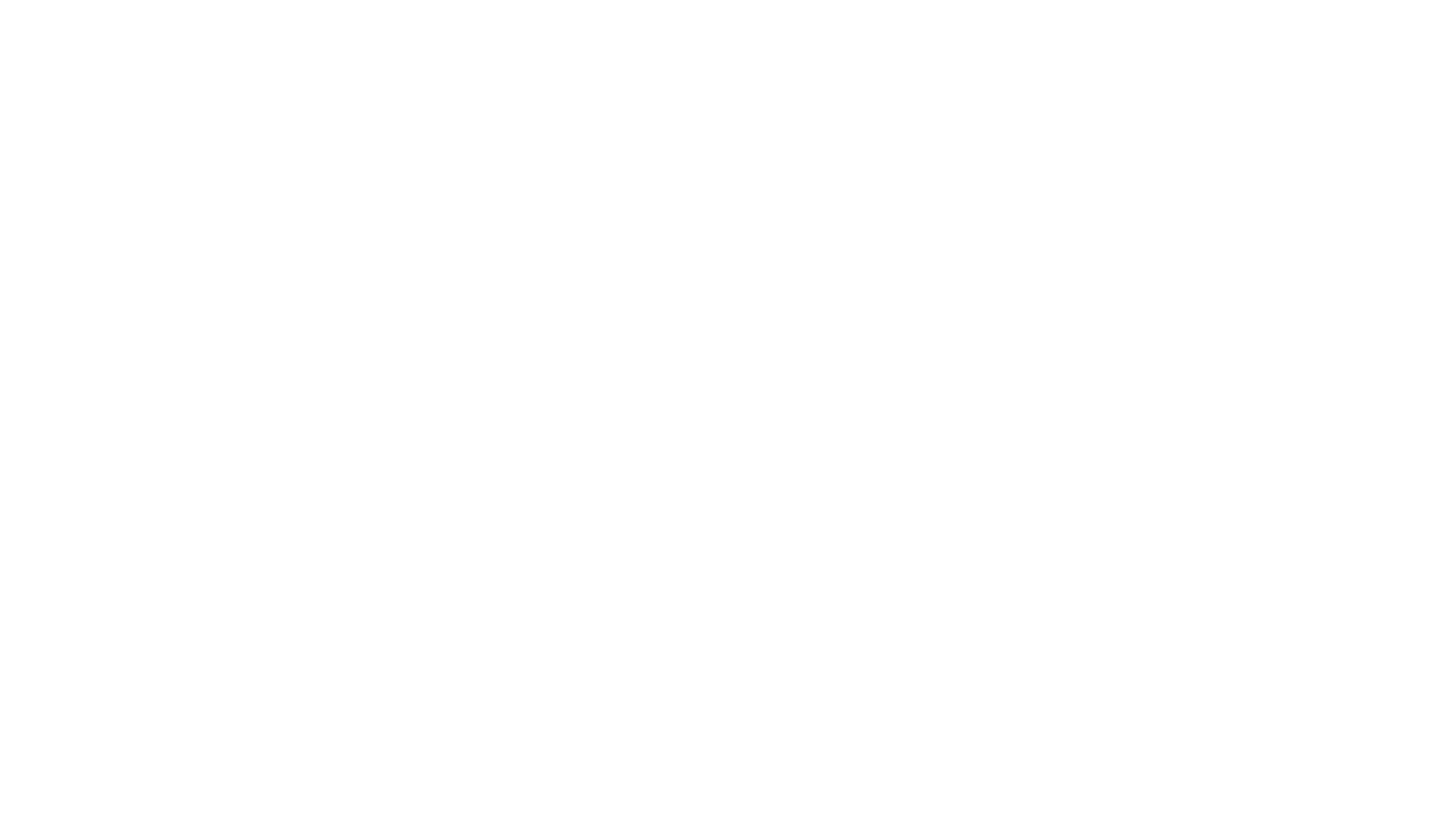 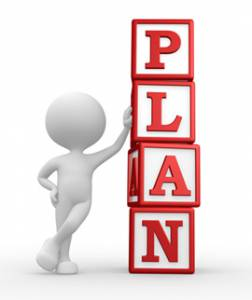 “Simple” Plan for SUCCESS
Be here every day!
Follow your Syllabus (It’s your GPS)
Ask for Help—We call it Success Lab
Frequently remind yourself of WHY you are here
2
Syllabus Topical Outline
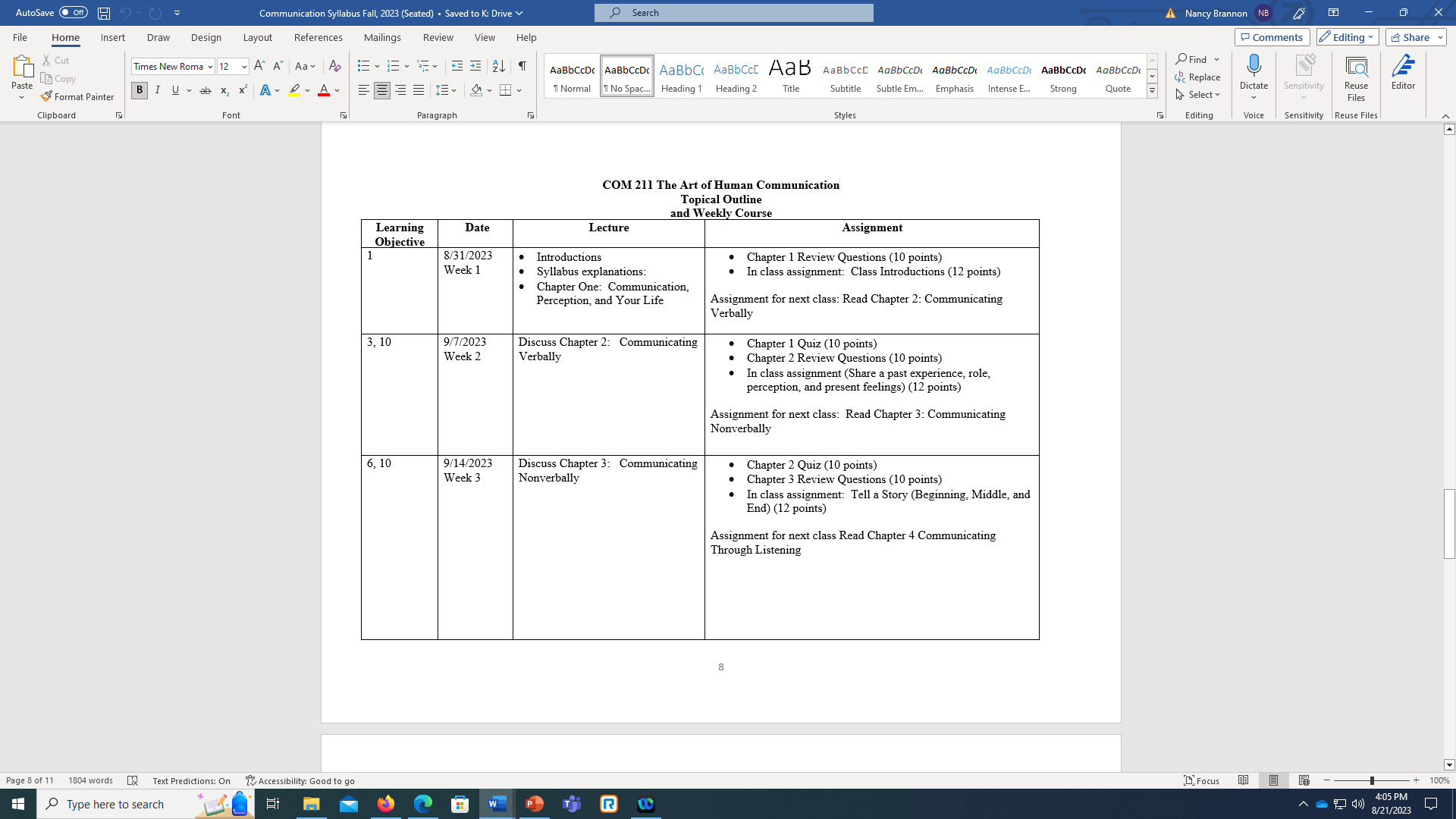 12/20/2023
syllabus topical Outline
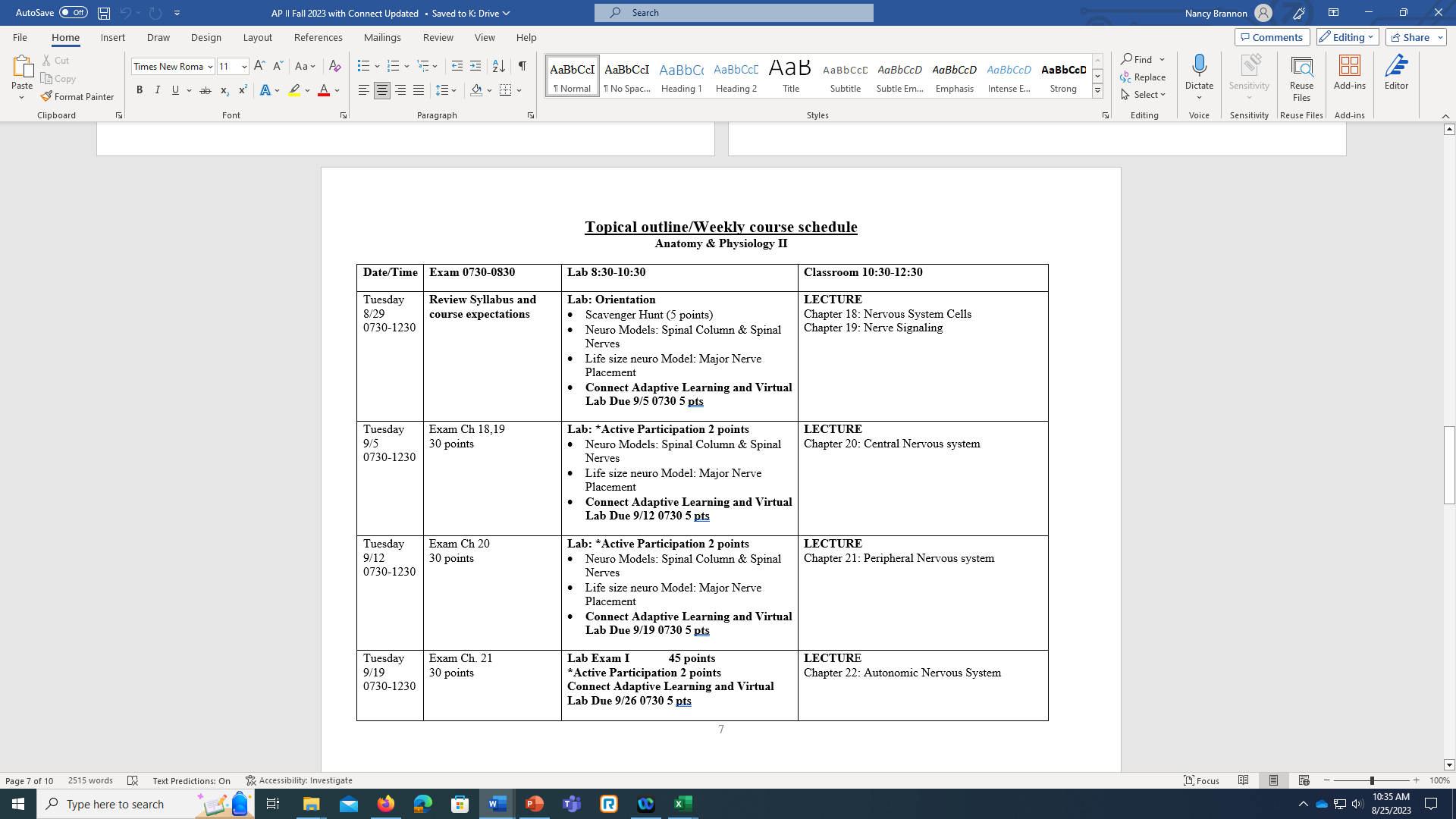 4
Faculty expectations for Success
Attendance
Phone usage
YOUR Commitment to academic success
Success labs
https://bolivartechnical.sharepoint.com/sites/COVIDRecordingsandAssignments/_layouts/15/stream.aspx?id=%2Fsites%2FCOVIDRecordingsandAssignments%2FShared%20Documents%2FJohnna%2FRecordings%2FMeeting%20in%20%5FJohnna%5F%2D20231214%5F144753%2DMeeting%20Recording%2Emp4&nav=eyJyZWZlcnJhbEluZm8iOnsicmVmZXJyYWxBcHAiOiJTdHJlYW1XZWJBcHAiLCJyZWZlcnJhbFZpZXciOiJTaGFyZURpYWxvZy1MaW5rIiwicmVmZXJyYWxBcHBQbGF0Zm9ybSI6IldlYiIsInJlZmVycmFsTW9kZSI6InZpZXcifX0&ga=1&referrer=StreamWebApp%2EWeb&referrerScenario=AddressBarCopied%2Eview
Johnna Mortensen
Learning Styles
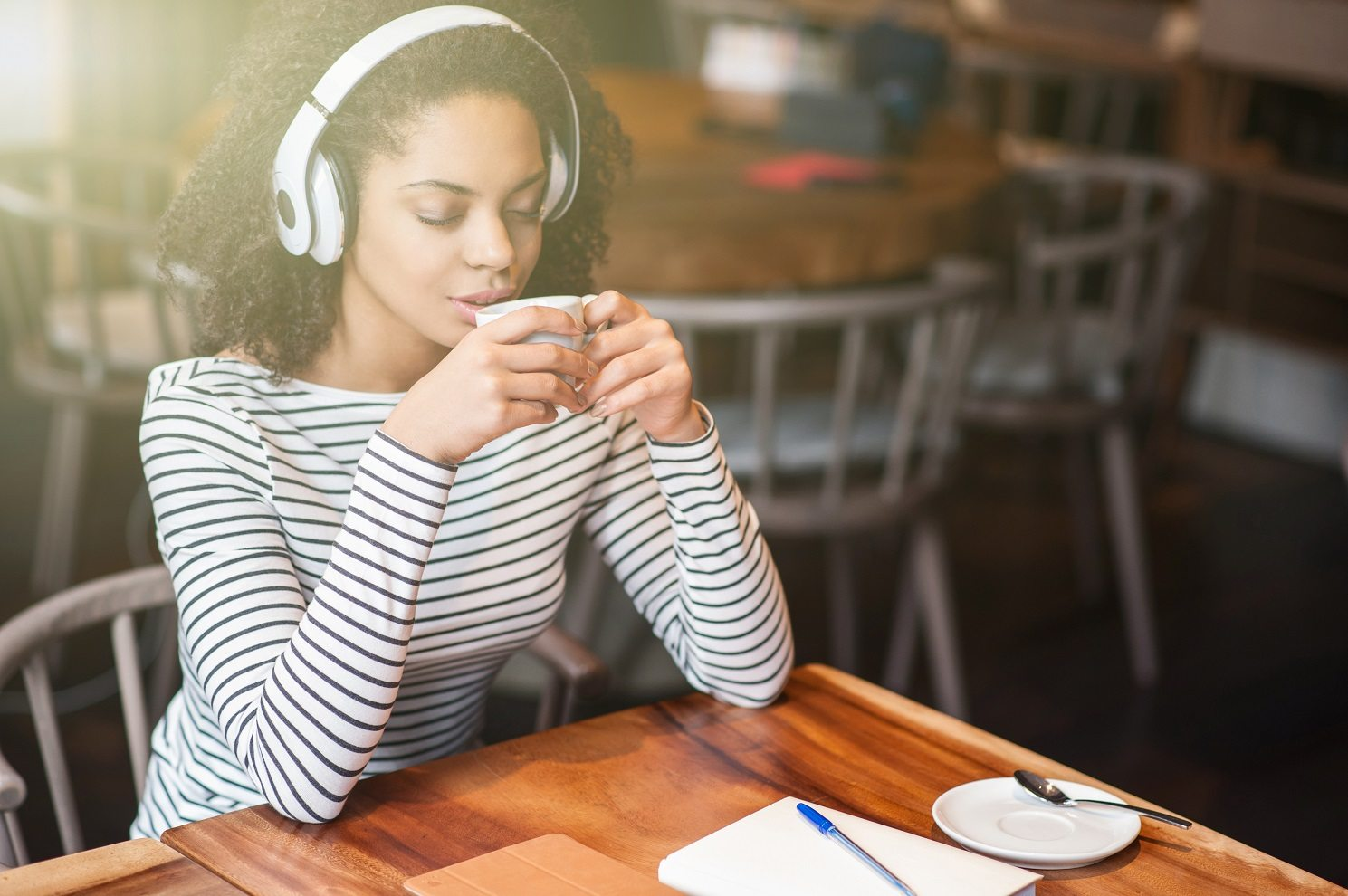 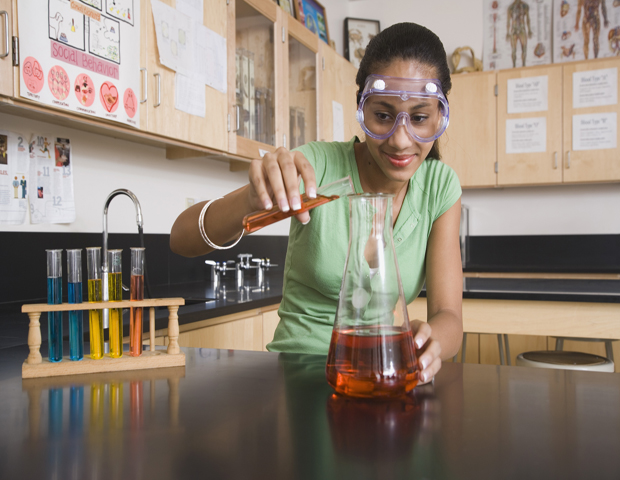 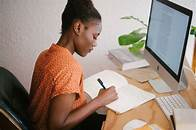 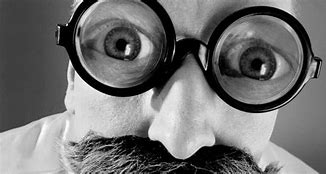 Learning Styles Inventory
6
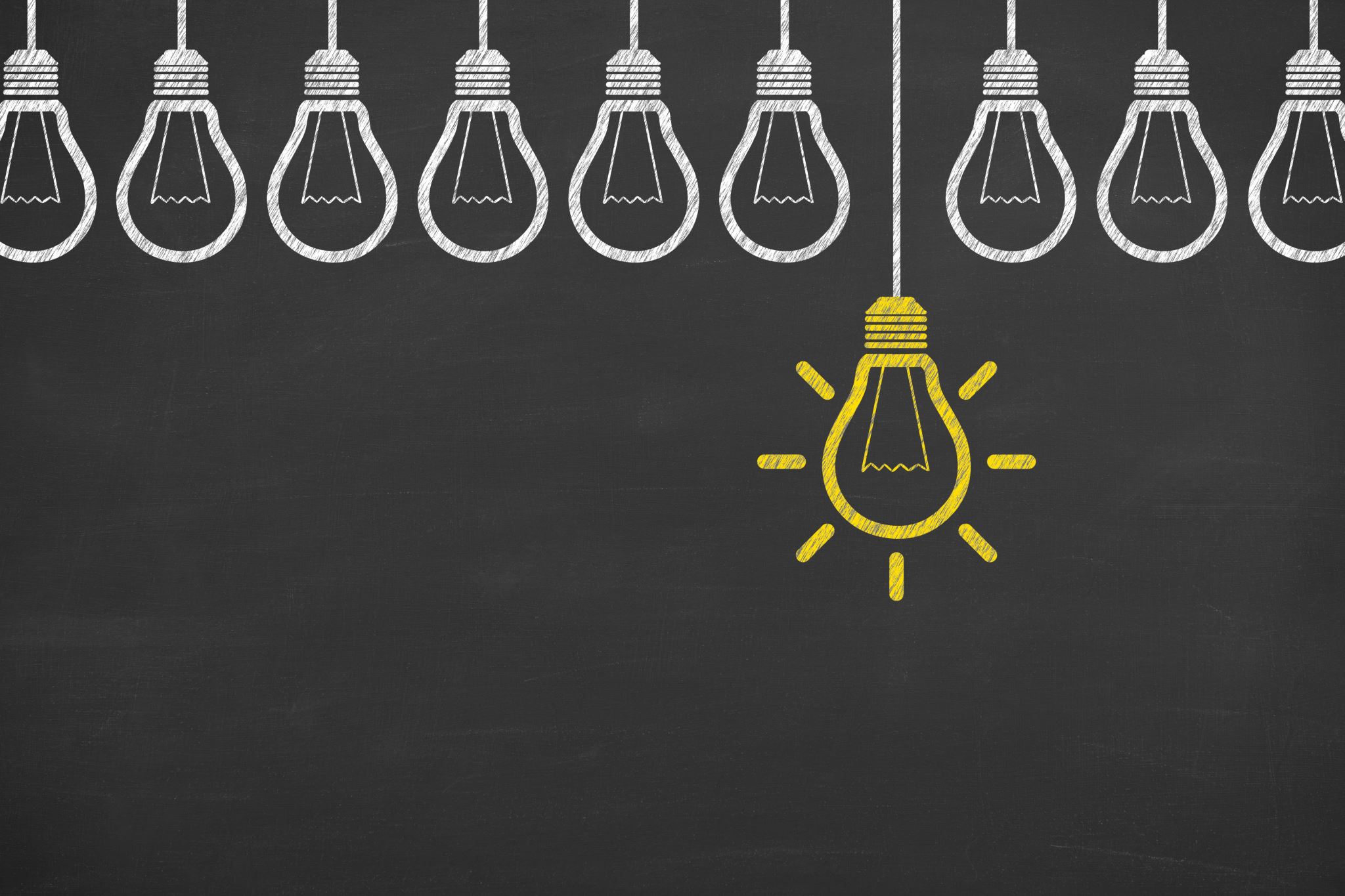 Success strategies
Keys to effective learning
Improve your memory
Get regular physical exercise
Get enough sleep!
Eliminate distractions to focus on what you’re learning
Organize the information you are studying to make it easier to remember
Use visual aids like photographs, graphs or charts
Read the information you are studying out loud
 Keep learning new things
Use it or lose it
 Teach what you are learning
Teach each other new information in your study group
Keys to effective learning
Take tests
Make up a practice exam-based material from several chapters, take the practice exam in test like conditions, then refocus on the material you missed
Stop multitasking
Research  has indicated that multitasking, particularly with different media sources, can have a detrimental impact on learning and academic performance
Build on previous learning
Med Surg I and Med Surg II	
Gain practical experience
Sim Lab and Clinicals
Take frequent breaks
Instead of a cram session, try a brief focused session, then take a  break (15-20 minutes)
The process of returning for brief sessions over a long period of time is one of the most effective learning techniques
Keys to Effective Learning—Note taking styles
Outline note-taking method
Mind Mapping or Concept Mapping
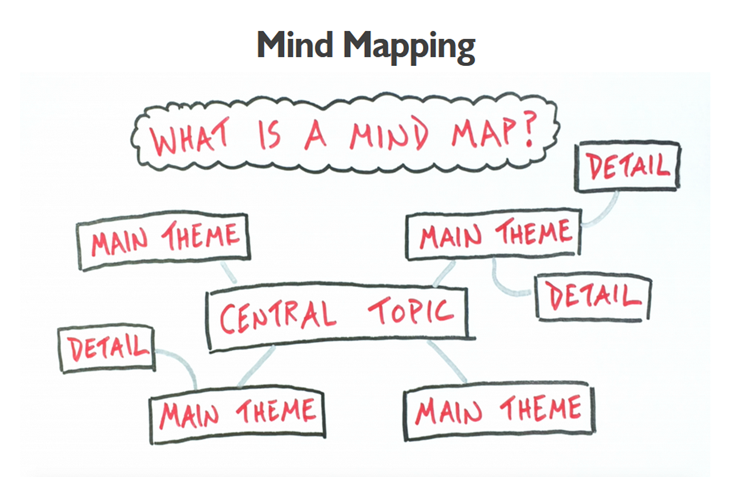 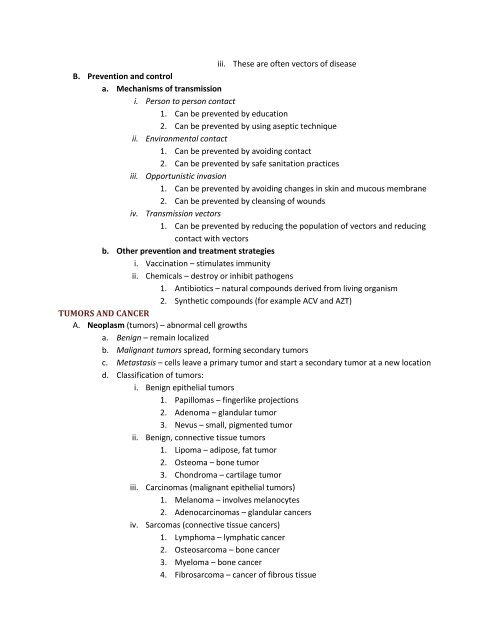 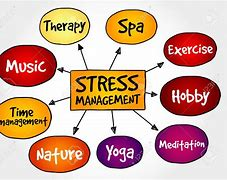 Keys to Effective Learning—Review  your materials
Review after class
Review notes along with book
Create your own examples
Discuss and compare notes with classmates/peers
Practice skills you wish to develop
Ask instructor for clarification
Rewrite your notes (using method that suits your learning style)
Review before class:
Review notes from previous session
Review your reading assignment
Make sure you have pens, paper, textbook, handouts
Always write the date at the top of your paper notes
Leave spaces between the lines so you can add information later
Keep in mind that  reviewing your notes three times significantly increases your brain’s ability to retain the information
test taking strategies
12
Before the test
DURING THE TEST
Schedule daily, weekly and major 
     review sessions
Create study checklists
Create mind map summary sheet
Make flash cards
Take a practice test
Get plenty of rest and proper nutrition!
BREATHE
Read the questions carefully
Multiple Choice (Read all answers)
Get to class a few minutes early
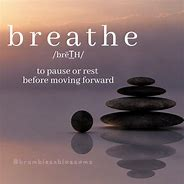 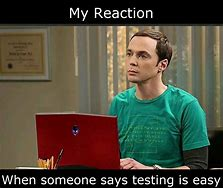 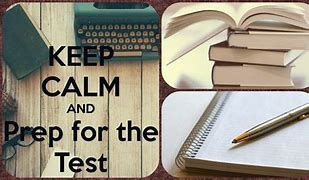 After the test
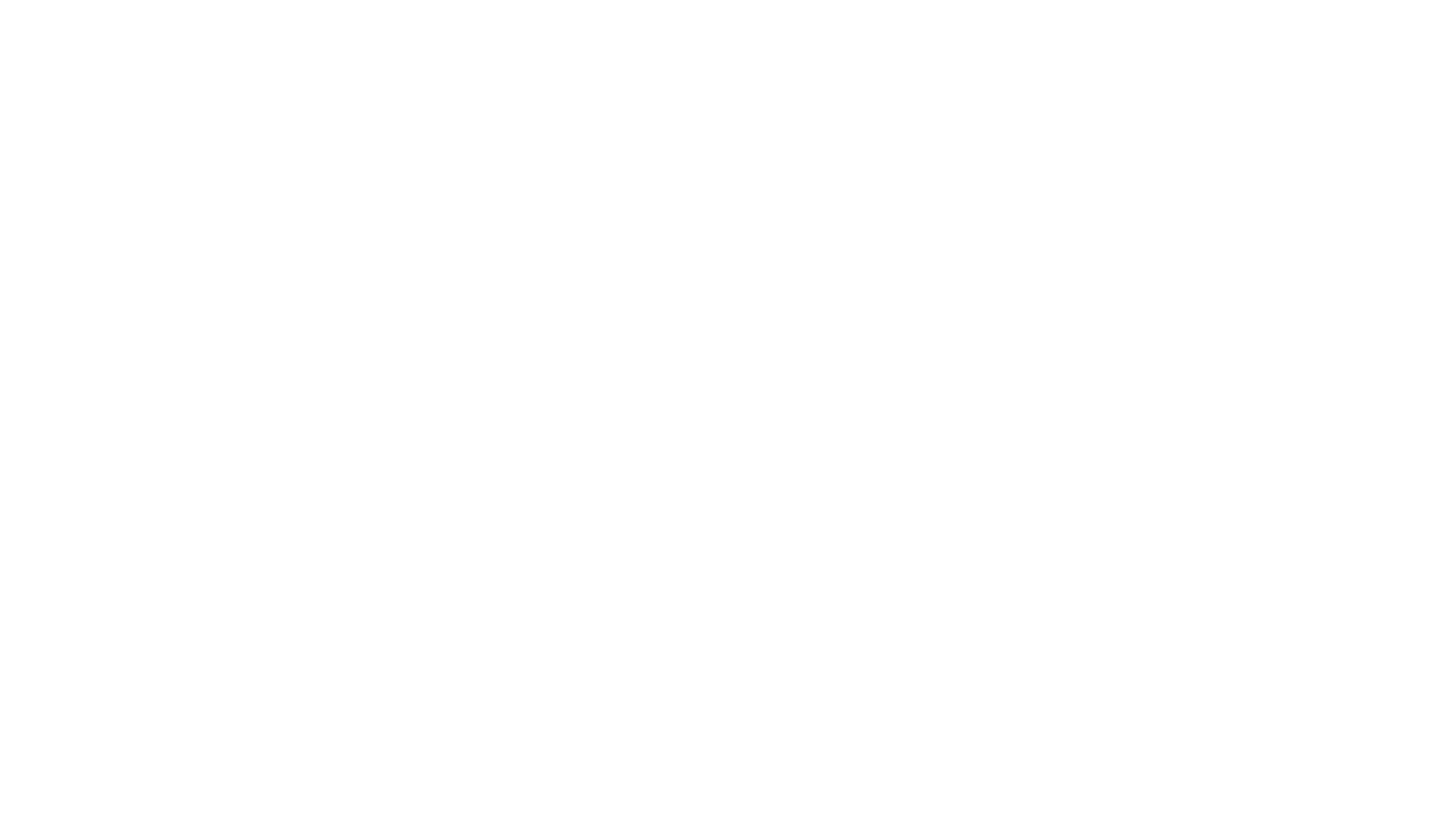 Test taking question strategies
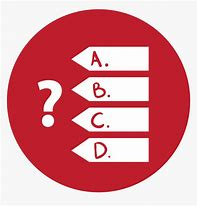 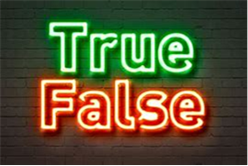 Read the question carefully
Read through all the answers before choosing one
Eliminate incorrect choices
 Watch for combinations—”all the above” or “none of the above”
Read the question carefully 
Look for absolute or limiting words (examples: always, every, all, no, never, none, guaranteed, only)
If any part of the answer is false, the whole thing is false
Time management strategies
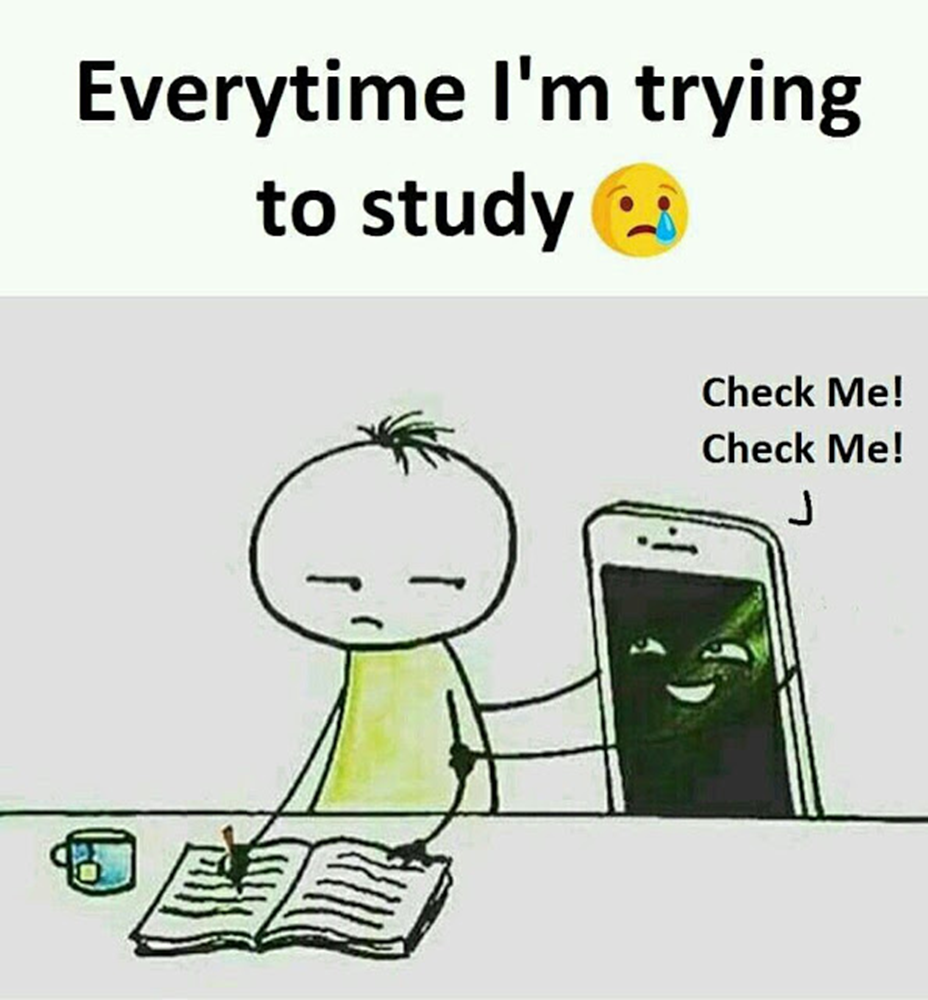 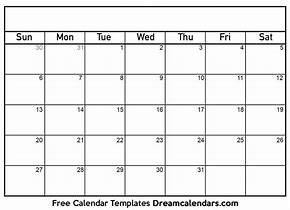 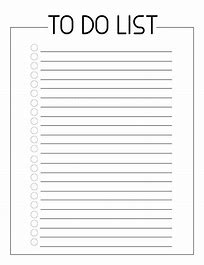 Time management strategies
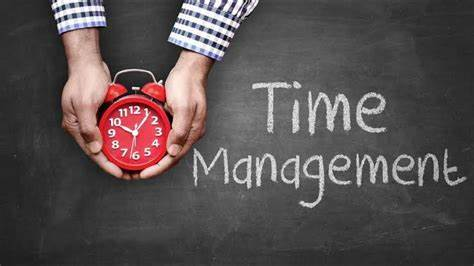 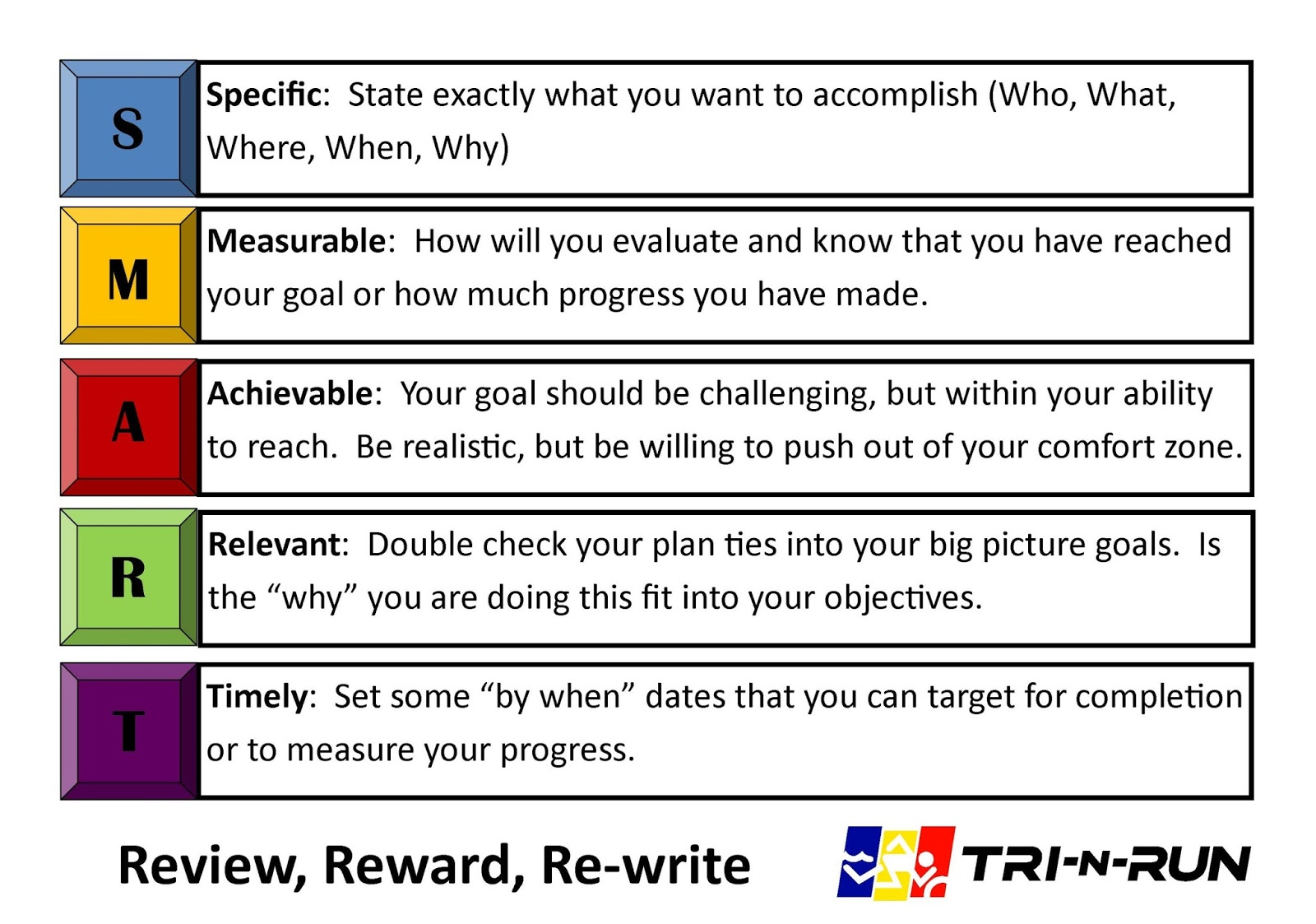 SMART Goal:
By the end of this semester, I will achieve an overall grade average of 3.0 or higher by consistently attending all classes, dedicating a minimum of 2 hours each day to focused studying and assignments, actively participating in class discussions at least twice a week, seeking clarification from instructors or peers whenever I encounter challenges, and utilizing effective time management techniques to balance my academic commitments and family life.
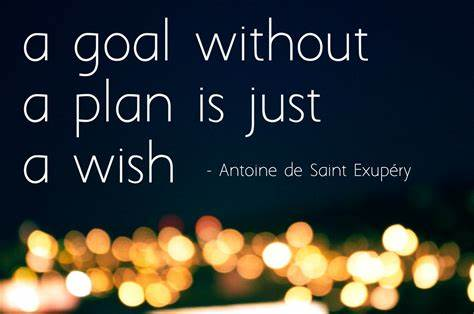 Identifying Stress
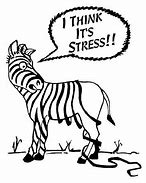 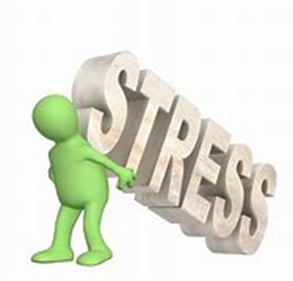 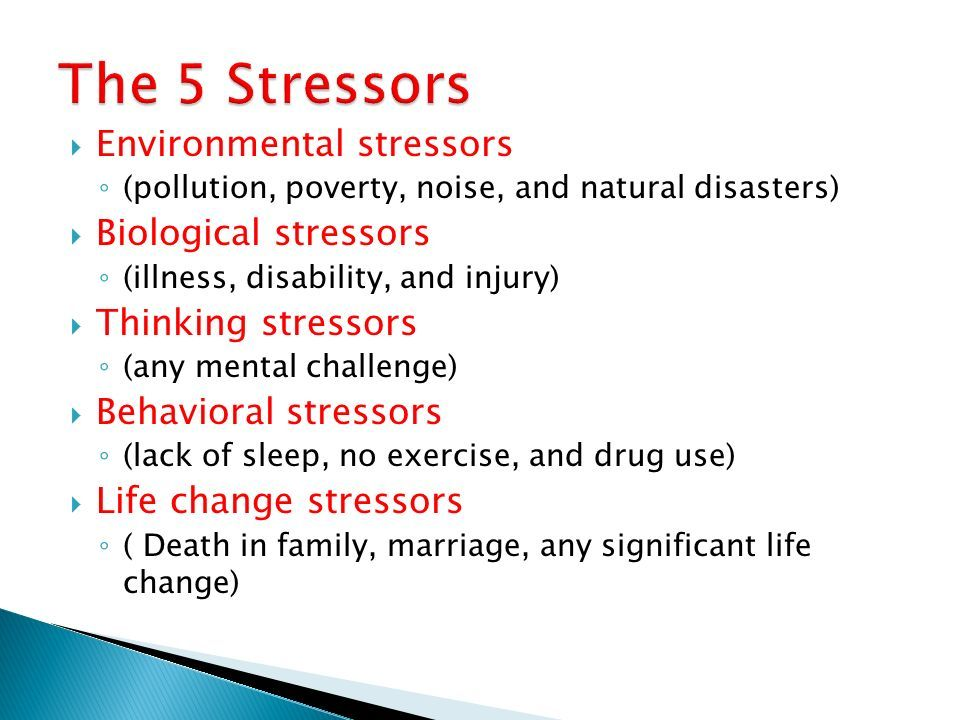 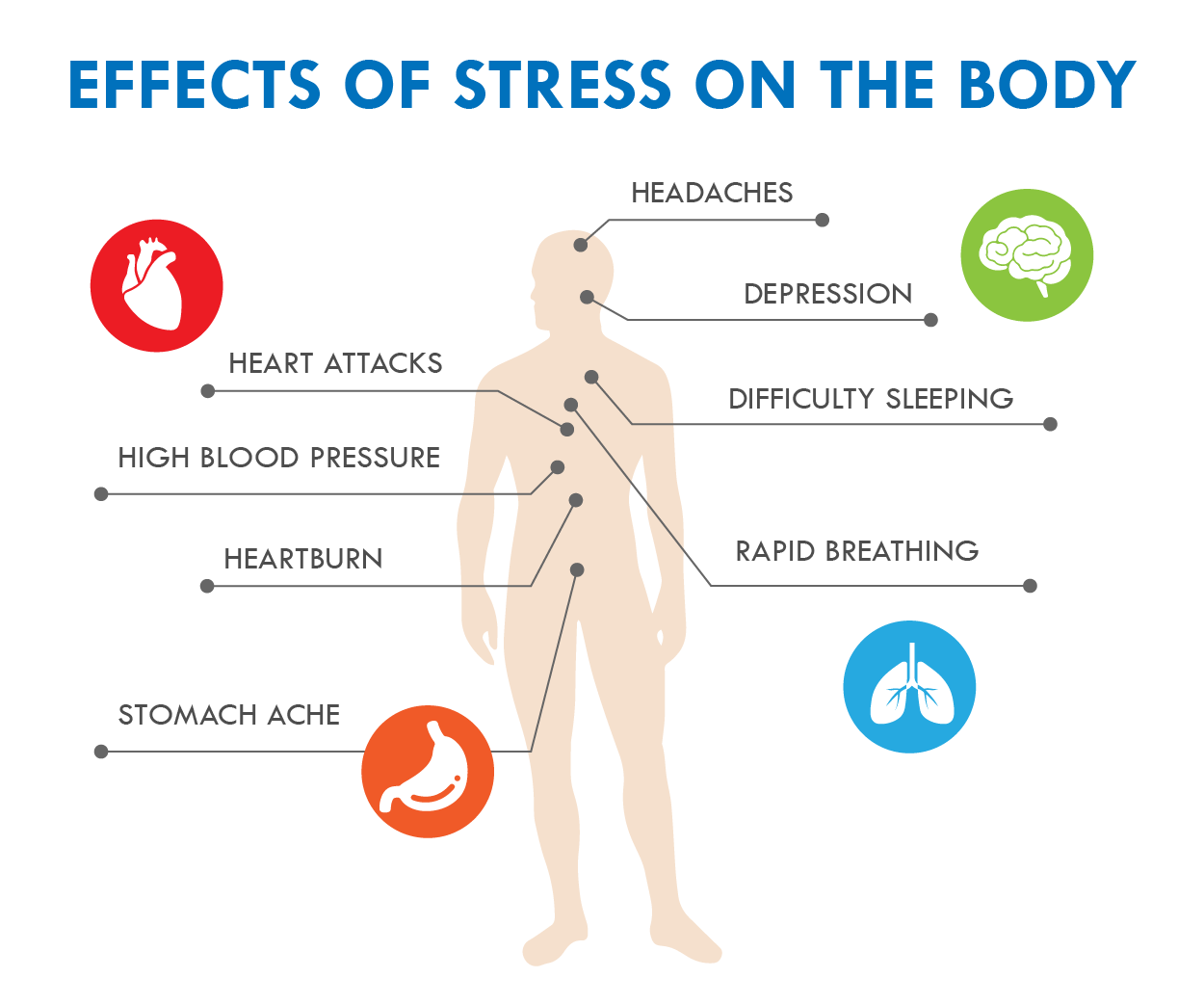 What does stress look like?
How it affects ability to focus, academics?
19
Identifying Stress—Positive
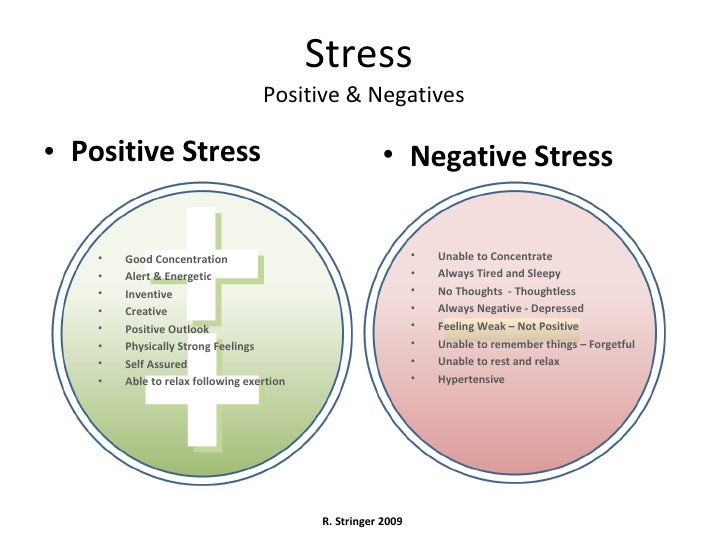 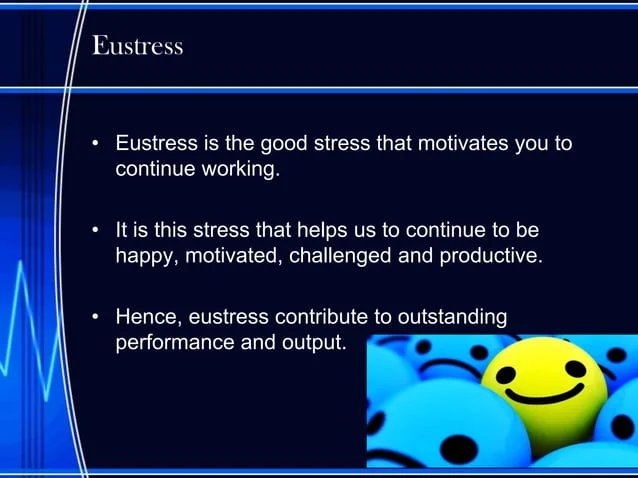 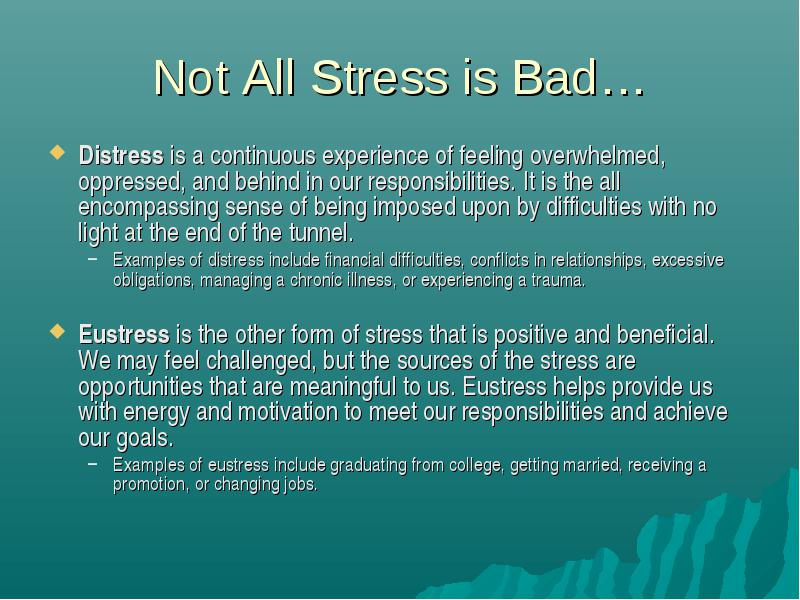 20
Coping With stress
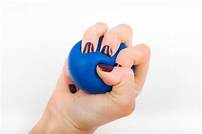 Coping mechanisms
Coping mechanisms
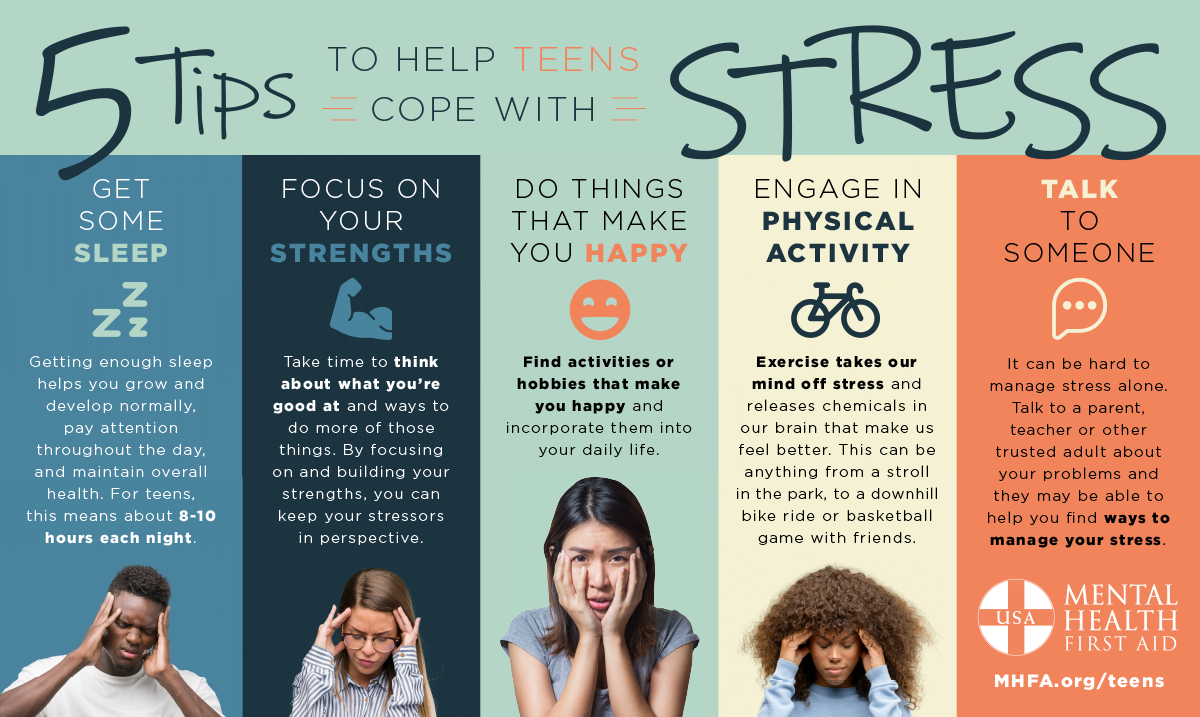 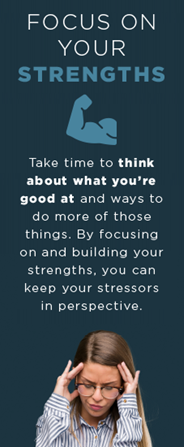 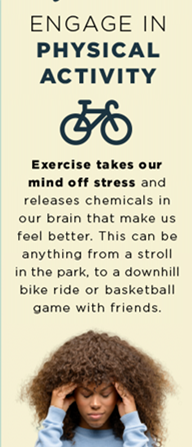 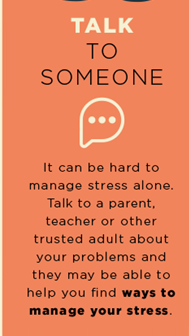 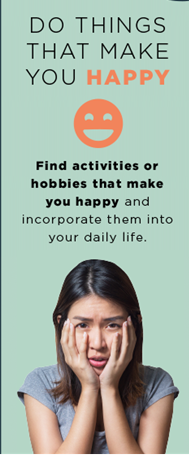 5 Ways to Cope with Stress
Student/faculty communication & relationship
Instructors are vital to your education and development as a healthcare professional
Start building this relationship at the beginning of the semester
Address your instructor by their proper title (Mr., Mrs., Ms.)
Be respectful of their time, utilize office hours and schedule appointments / Success Labs
DO NOT go directly to instructor’s office, always check in at front desk (may have another student in office, etc.)
Just as you have outside obligations/family, they do as well – be respectful of evenings/weekends
During scheduled time with instructors, be prepared with specific questions or discussion topics
Demonstrate to them your interest in the course and your desire to do well
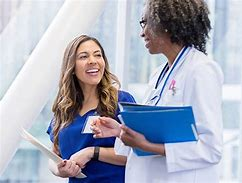 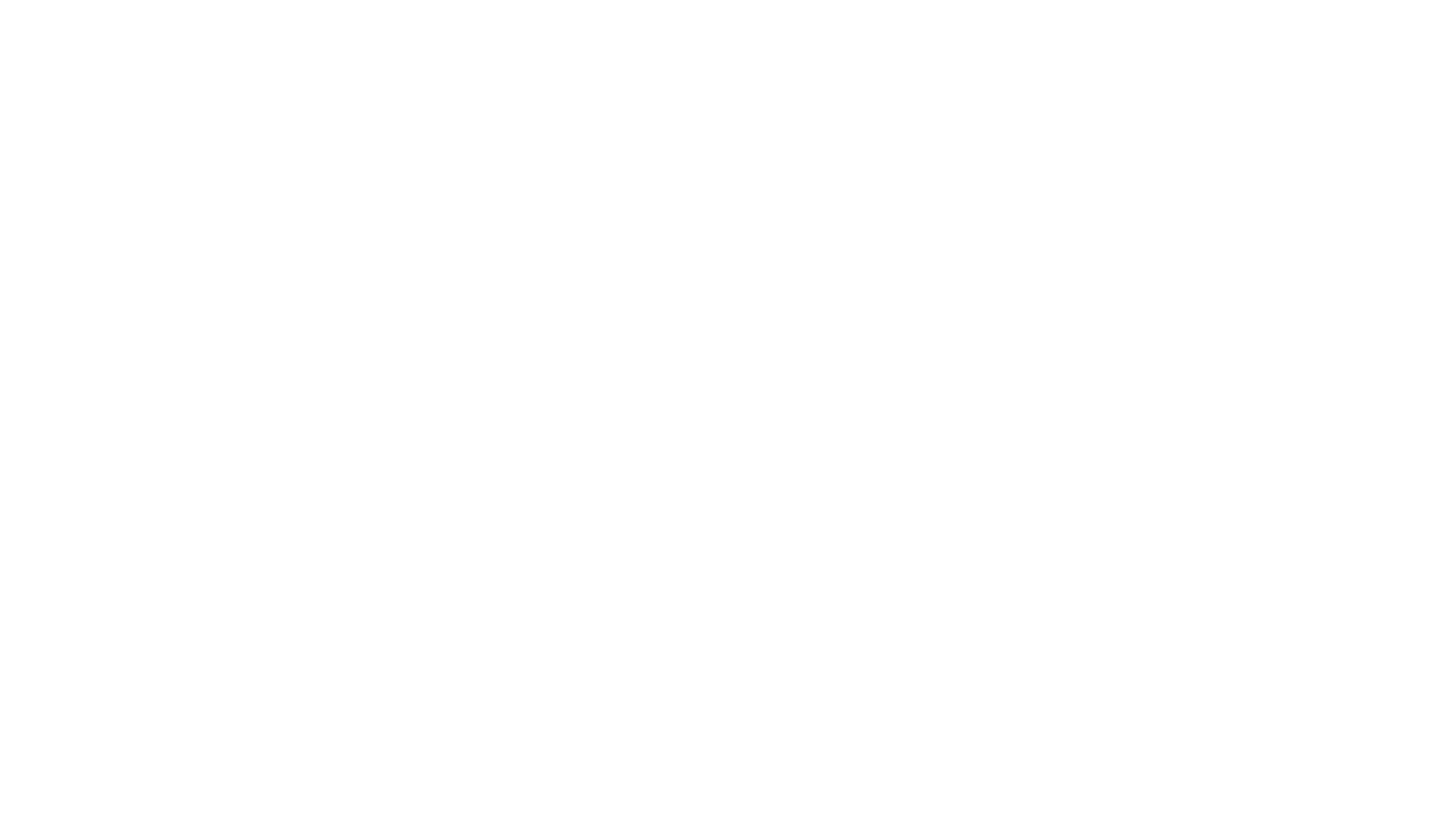 Emailing your instructor
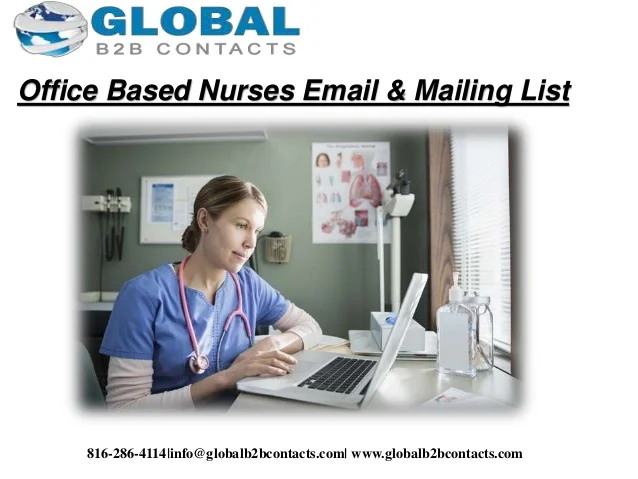 Our goal is to prepare you for a profession in healthcare, part of 
that education is learning professionalism
When emailing instructors
Instructor’s email will be first initial, last name@bolivarcollege.edu
Use your BTC account (always)
Know your instructor’s preferences and policies regarding email 
Format your email properly (idk when assignment due, can u help? –  brb, went 2 lunch - not professional)
Be clear and specific, after you write it, reread it a couple of times
When in doubt, always use formal language that is respectful 
Check your email everyday
Congratulations on your decision to become a nurse !
For any additional questions please contact:
NANCY BRANNON 
NBRANNON@bolivarcollege.edu
417-777-5062